Föräldramöte Ope F12, inför säsongen 2024
OPE IF´s värdegrund: KAMRATSKAP – GLÄDJE – ENGAGEMANG
 
Dagordning
Välkommen!  
Laget & Ledargruppen
Laganda- Fair Play
Träningar
Matcher
Cuper
Ekonomi/Lagkassa
Arbetsinsatser och försäljning
Övrigt
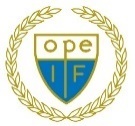 Laget & Ledargruppen
Vi är idag 33st spelare i laget. 

Vi har behov av fler i föräldragruppen, tränare och lagkassör.
Fair Play
Fair play kan enkelt översättas till rent och schysst spel. Inom svensk fotboll är huvudsyftet med Fair Play att skapa en lugn, trygg och utvecklande match- och träningsmiljö för barn och ungdomar. Fokus ska ligga på glädje, gemenskap och allas lika värde.
Exempel:
Fylla på må-bra-kontot 
Skapa laganda 
Idrottens värdegrunder 
Focus på det positiva – ansträngningen, lärandet och att det är okej att misslyckas
Hitta en miljö där vi trivs tillsammans
Berömma och höja varandra - då mår alla bättre, presterar bättre, utvecklas och har roligt
Domarnas beslut respekteras
Spelarna är alltid lagkamrater, både på och utanför planen
Beteenden som fult spel, efterslängare och nedvärderande snack accepteras inte. Varken mot sig själv, eller till med- eller motspelare.
Inkludera alla. ( T ex uppmana barnen till att träna tillsammans med en lagkamrat som inte går i samma klass) Vi jobbar för att mixa lagen på träningar och match för att inte skapa grupperingar 
Vi vill att ni pratar med barnen även hemma om detta så att vi hjälps åt att sätta dessa ”regler” tidigt.
Laganda - fortsatt arbete med ”mjuka värden”
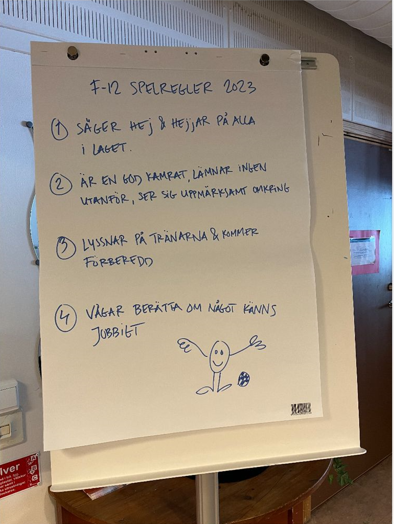 Spelregler och tankar kring våra värdeord, från vår kickoff 
Träning
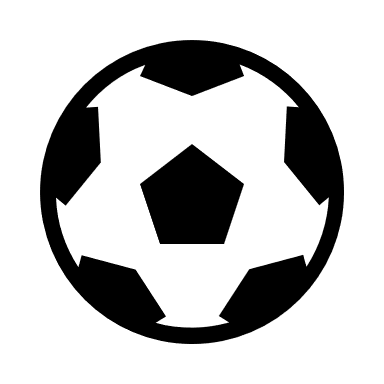 Planering av träning/match ansvarar vi ledare för. Målet är att även få in extra fys & målvaktsträningen denna säsong. 
Träning på konstgräs från v.15-21
Tisdagar 18.45-20.15, Torvallen. 
Torsdagar 16.15-17.30, Sportfältet.
Sportfältet/Torvallen v.22 – 39
När träningstiderna på Sportfältet släpps tränar vi också 2 gånger/vecka, vet ej dag/tid än.
Ca 1,5tim/pass
Kallelser till träningen kommer att sändas ut via laget.se. Det är viktigt att anmäla/avanmäla korrekt utifrån barnens säkerhet och vår planering.
Vi kommer 2024 att kalla till träning inkl samlingstiden och avslutstiden. När träningen börjar ska spelaren vara ombytt och klar, träningen avslutas med gemensam samling.
Vi har 4 veckors sommaruppehåll från gemensam träning v.28- v.31 (8/7-4/8).
Säsongen avslutas i andra halvan av september (Sportfältet stänger v.39). Det kan bli som ifjol att vi avslutar säsongen men att det blir frivilliga träningar därefter för dom som vill och inte har andra idrotter som krockar. Vi återkommer ang säsongsavslutningen när vi vet hur vårt matchschema ser ut för hösten.
Extra stöd med något?
Vi vill öppna upp för dialog om det finns något kring träning och match som ert barn behöver extra stöttning med. Vi försöker göra det vi kan för att alla ska ha en bra träningsmiljö. Vi kanske inte kan lösa allt men ganska mycket. 
Lika så kan vi komma att kontakta er om vi behöver prata om något som inträffat eller som vi ser att vi behöver er hjälp med gällande ert barn.
Om ni lämnar träning eller match tidigare
Det är viktigt att ni säger till en tränare om ni och ert barn lämnar träningen tidigare, så vi vet om det. Ingen lämnar träningen innan den avslutats utan att meddela det först, detta för spelarnas säkerhet.
Match
Seriespel
7 mot 7 serien för Flickor 12 år kommer 2024 att arrangeras genom fyra-fem veckomatcher och två sammandrag på våren och fyra-fem veckomatcher och två sammandrag på hösten. 
Veckomatcherna kommer att spelas 3x20min, motståndet är uppdelat geografiskt detta för att det ska vara kortare avstånd i resorna på veckomatcherna. Motståndet lottas. JHFF gör indelning för spelschemat efter 4/4 vilket är sista dag för anmälan av lag. 
Vilken dag i veckan, matchtid och på vilken plan matchen ska spelas på beslutas och bokas av hemmalagets lagledare.
Sammandragen: målsättningen är minst 2 matcher per/lag/sammandrag, speltiden då är 3x15min. Tanken med sammandragen är att kunna möta lag från andra geografiska områden än veckomatcherna. 
JHFF´s  kommer med förslag på datum för sammandragen 2024: Behöver komma med ett förslag på datum i Höst (7-9 Sep?). Valde vi Vår så fick vi inte spela på Ope-dagen 
Ändring av datum för sammandragen kan ske vid överenskommelse mellan lagen. Vi har lagt önskemål på att få arrangera ett gemensamt sammandrag för våra lag.
Match
Vi har anmält 2 lag till årets serie. Kommer att dela in spelarna i 3 grupper, så gjorde vi ifjol och det gav en bra variation på lagindelningen. 
Grupperna görs troligtvis också om efter halva säsongen vilket bidrar till ännu mer variation.
Alla spelare kommer att kallas till lika många matcher under förutsättning att spelaren genomför träning kontinuerligt. OM det blir stor frånvaro av spelare till en match kallar vi in de spelare som tränat mest. De spelarna kan då komma att få en ”extra” match.
Vid sammandrag spelar samma lag tillsammans hela dagen. 
Matchtröjor kommer att delar ut och lämnas tillbaka efter match-säsongen är slut
Cuper
Cuper vi ev ska anmäla oss till:
Valhalla Cup 6-7 Maj- Anmälan senast 2 Maj
Speltid 2x15 min Kostnad 800:-/ per lag
Åscupen 17-18 Augusti- Anmälan senast 30 Juni (Finns tyvärr bara ett visst antal platser)
Speltid 2x20 min Kostnad 1000:-/ per lag
Vi kommer att delta på:
Hudik Cup 14-16 juni – vi har anmält 2 lag
Anmälningsavg 1800:-/lag
Deltagaravgift 1250:-/spelare och ledare. Spelarna som deltar betalar för deltagande ledare.
Busskostnad OPE, ifjol var det ca 400:-/spelare, ledarna åkte med utan kostnad.
OBS! Sista dag för betalning av anmälningsavgift för lag 31/3 (Denna är betalt från lagkassan). Sista dag för betalning av deltagaravg för spelare och ledare 16/5.
Storsjöcupen 3-6 juli – vi har anmält 2 lag
Anmälningsavg 1500:-/lag, den står Ope IF för
Deltagaravg 300:-/spelare och ledare. Betalas av lagkassan.
OBS! Sista anmälningsdag för lagen 17/3. Sista dag för betalning av anmälningsavgift för lag 24/3. Sista dag för betalning av deltagaravg för spelare och ledare 24/4.
Cupbidrag från Ope: 800:-/lag vi anmäler till cup. Detta kommer mest troligt att gå till Hudik Cup alt Valhalla Cup.
Ekonomi/Lagkassa
Vi har 14268:- i lagkassan. 13206:- från Newbodyförsäljning. Tot 27 474:-

Förslag på hur vi ska fördela kostnaderna?
Ska vi ta deltagaravgift storsjöcupen och ev Ås och Valhallacup samt busskostnad till Hudik från Lagkassan? 
Ex.. Storsjöcupen ca 9000:- Hudik ca 10000:- Ås 1600:- Valhalla 2000:-
Tot från lagkassa: ca22 600:-

Vi behöver en ny Lagkassör🤗 Nån som vill??

Newbodyförsäljningen är nu avslutat om ingen har något mer köp att registrera?
Vi lyckades sälja 296st paket!🙌🙌🙌🙌
Jag kommer skicka in ordern och få paketen levererad hem till mig Opevägen 42 (Skickar ut info på Laget.se när paketen har kommit)
När ni hämtar paketen så Swishar ni till mig.
Jag får en faktura som ska betalas på 42210:- varav 13206:- kommer jag att sätta in på lagkassan
Det finns möjlighet att ansöka från Opes sociala fond om hen inte har ekonomiska möjligheter att delta på Cup osv.

Om detta skulle vara intressant ta kontakt med maud@opeif.se så får ni hjälp av henne
Opes sociala fond
Arbetsinsatser/försäljning
Nedan finns de arbetsinsatser som vårt lag ska utföra 2024 och som fördelats av kansliet. Dessa uppgifter är obligatoriska i enlighet med föreningens villkor (läs mer i medlemsbrevet). Det kommer att innebära cirka 2 arbetsinsatser och 4 försäljningsinsatser per familj.  Utöver detta kan vi välja att lägga till ytterligare arbetsinsatser/säljinsatser för att få in mer pengar till lagkassan, till exempelvis cuper. 
Fördelning av arbetsuppgifter ansvarar föräldraansvariga för. De obligatoriska uppgifterna kommer att fördelas ut senast under april. Det kommer att finnas viss valmöjlighet. Men när uppgifterna är fördelade är det ens eget ansvar att i god tid byta med någon annan förälder om tid för fördelad uppgift inte passar. Om byte sker informerar ni föräldraansvariga. 
Vi hoppas att den fördelning som görs inför säsongen håller och blir så rättvis som möjligt men förutsättningarna kan ändras – spelare slutar, datum kan ändras, för vissa uppgifter kommer vi inte att veta förrän senare vad det är som ska göras och hur många som behövs osv. Därför måste vi vara beredda att ställa om. Men hjälps vi åt kommer det att fungera jättebra!
Matchvärdar på A-lagsmatcher ?
Bingo på Furuparken –?
Storsjöcupen v.27. En förälder till varje barn som medverkar på cupen ska arbeta på cupen. Vilken uppgift vi tilldelas och hur insatserna fördelas meddelas närmare cupen.
Storsjöyran 27–28 juliVilka uppgifter vi tilldelas meddelas senare. De som ska arbeta inbjuds till ett informationsmöte cirka en vecka innan. 
OPE-häften säljs både på våren och hösten. Kvitteras ut av målsman. Antal häften som ska säljas är minst tre per spelare men alla får sälja fler för att tjäna in mer till lagkassan. Betalningsmetod är ännu ej klar.
Försäljning av lotter inför Bingolottos uppesittarkväll 23/12 2024 under november/december. Kvitteras ut av målsman och kostnaden faktureras digitalt och betalas i december. Alla som spelat säsongen 2024 ska sälja dessa. Även spelare som endast genomfört våren men därefter slutat ska sälja lotter eftersom försäljningen bidrar till finansiering av säsongen som gått. 15 lotter/spelare men max 20 per familj.
Förslag på försäljningsaktiviteter??
Övrigt
Medlemsavgifter:
Enskild medlem: 250 kr 
Familjekort för föräldrar och hemmavarande barn: 500 kr 
 
Träningsavgift 
Aktiva spelare 10-12år (födda 2012-2014): 1200 kr  
Enligt föreningens instruktion: Spelare som inte betalar medlems- och träningsavgift får inte träna eller spela match i Ope IF.
Kom ihåg att uppdatera era kontaktuppgifter på Laget.se Behöver ni hjälp med detta kontakta Anna Bergqvist
Om en spelare önskar ”ta paus” eller sluta i laget under pågående säsong
Ta kontakt med Fredrik som är huvudtränare så hon får informationen. Se även över vilka regler som gäller angående försäljningsinsatser 2024 då vissa delar är obligatoriska för alla som medverkat under säsongen även om denne inte fullföljer hela säsongen.
Tack! 